Farmaci orfaniProfili economici
Federico  Spandonaro
                    Università degli studi di Roma Tor Vergata

 Consorzio per la Ricerca Economica Applicata in Sanità
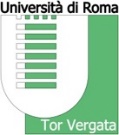 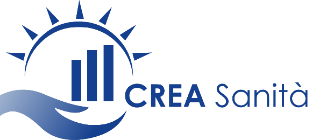 OSSFOR
1
Farmaci Orfani: profili economici
Farmaci Orfani
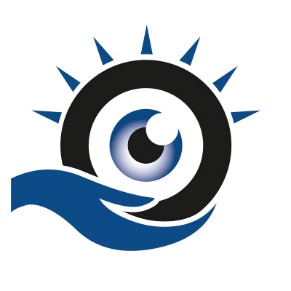 Definizioni
Epidemiologia o Fallimento di mercato
+Gravi
+Unmet need
+Benefici significativi
OSSFOR
2
Farmaci Orfani: profili economici
Malattie Rare e Farmaci Orfani
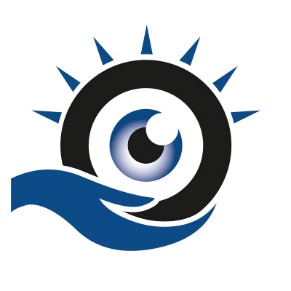 Definizioni
Epidemiologia
Fallimenti di mercato

Numeri piccoli
Difficoltà diagnostica e organizzativa
Scarsi rendimenti
OSSFOR
3
Farmaci Orfani: profili economici
Incentivi
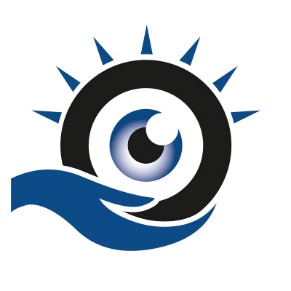 Generali
Contributi alla ricerca
Market access semplificato
Tutela commerciale

Nazionali
Fast track rimborsabilità
Esenzione payback
OSSFOR
4
Farmaci Orfani: profili economici
Trade-off
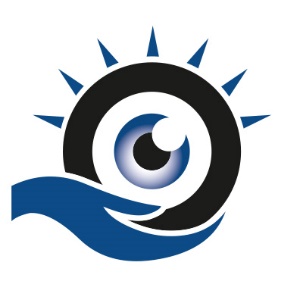 Costo – Efficacia 
Vs				
Budget impact

Per definizione il problema del budget impact per i FO non è rilevante
OSSFOR
5
Farmaci Orfani: profili economici
Le dimensioni del problema
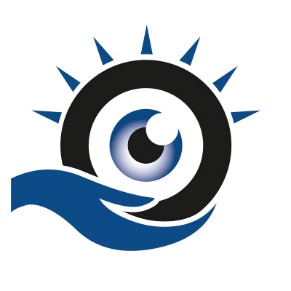 Efficacia
Beneficio
Prezzo
Costo
Threshold
Dimensione distributiva e quindi etica
OSSFOR
6
Farmaci Orfani: profili economici
Le dimensioni del problema
(segue)
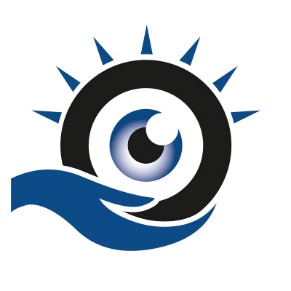 Efficacia
O è unico o breakthrough
A volte di difficile determinazione
Dati incompleti
… in tale caso non c’è alternativa …
Non sembra rappresentare un elemento critico

Prezzo
Costo
Threshold
Dimensione distributiva e quindi etica
OSSFOR
7
Farmaci Orfani: profili economici
Le dimensioni del problema
(segue)
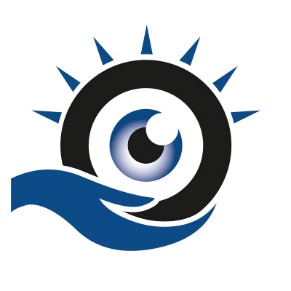 Threshold
E’ il modo ("implicito") di introdurre elementi distributivi (vedi oncologia)
E’ in generale riconosciuto ma non trasparentemente
Non può prescindere dalla epidemiologia
E dalle dimensioni del mercato
Elemento chiave nella determinazione del prezzo massimo di rimborso
Efficacia
Beneficio
Prezzo
Costo
OSSFOR
8
Farmaci Orfani: profili economici
Le dimensioni del problema
(segue)
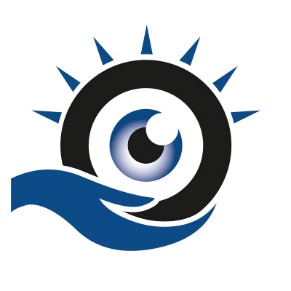 Prezzo
Trade-off fra sostenibilità e profittabilità
Pensando anche agli incentivi alla ricerca






Efficacia
Beneficio
Threshold
Dimensione distributiva e quindi etica
OSSFOR
9
Farmaci Orfani: profili economici
Note a margine: prezzo(1/4)
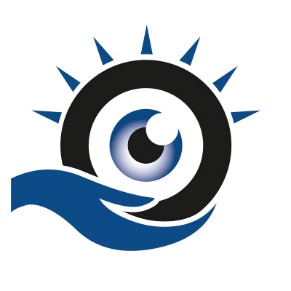 Costo della ricerca
(ritorno dall’investimento)
R&S x ..................................... incentivi
Insuccessi x .......................... alti
Tempo x        .......................... alti
Dimensioni mercato ............. minore
Costo produzione
Costo distribuzione ........ maggiore
OSSFOR
10
Farmaci Orfani: profili economici
Note a margine: prezzo(2/4)
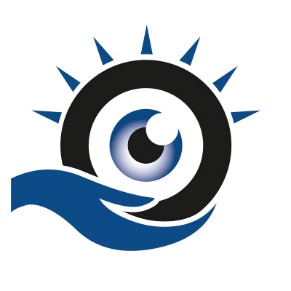 Per il produttore:
P = f(CR,AC,Q,T, …)
Variabili (esempi):
CR = Costi di ricerca e accesso al mercato
AC = Costi produzione/distribuzione
Q = Dimensione mercato
T = Durata protezione/mercato
OSSFOR
11
Farmaci Orfani: profili economici
Note a margine: prezzo(3/4)
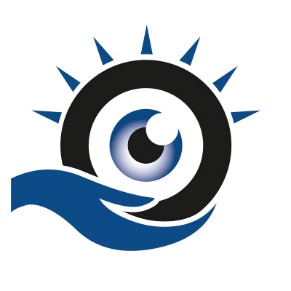 Per il pagatore
P = f(B,C,I,D, …,Q,T,…)
Variabili (esempi):
B = Beneficio
C = Costo
I  = Budget impact
D = Distribuzione effetti
Q = Dimensione mercato
T = Durata protezione/mercato
OSSFOR
12
Farmaci Orfani: profili economici
Note a margine: prezzo(4/4)
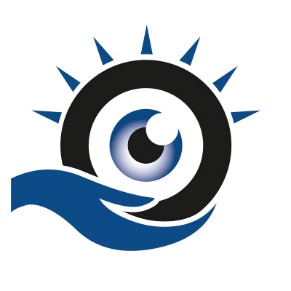 Quello che rende coerente il mercato è il bilanciamento fra
Possibilità di ritorno dall’investimento
Riconoscimento della variabile "dimensionamento del mercato"
Probabilmente questo rende il tutto coerente anche con l’aspetto etico/distributivo
OSSFOR
13
Farmaci Orfani: profili economici
Riferimenti empirici
(1/2)
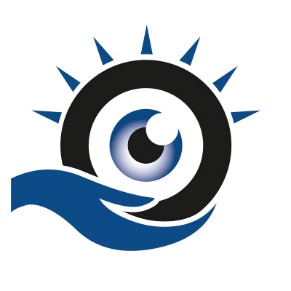 Picavet 2015
ICUR medio € 40.242 (€ 6.311-974.917)
Dimensione dello scarto 103
Epidemiologia (MR da 1x60mil. 5x10.000) 
5 su 10.000 = 30.000
Dimensione dello scarto (ITA) 104
OSSFOR
14
Farmaci Orfani: profili economici
Riferimenti empirici
(2/2)
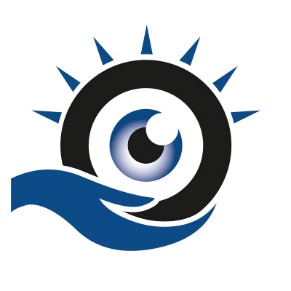 Messori 2010
CAxP = 10.000 + 2.000.000*e-0,004NP
CAxP = Costo annuo per paziente
NP = Numero pazienti

> 0,5 su 10.000 (3.000) = ca. € 10.000
ITA-Fatt. ca. €  30 mil.
WW-Fatt ca. € 1 mld.
"ICUR" (Ip. 0,5 QALY guadagnati) =  € 20.000

5 su 60 milioni   = ca. € 2.000.000
ITA-Fatt. ca. €  9 mil.
WW-Fatt ca. € 300 mil. 
"ICUR" (Ip. 0,5 QALY guadagnati) =  € 4.000.000
OSSFOR
15
Farmaci Orfani: profili economici
Prospettive
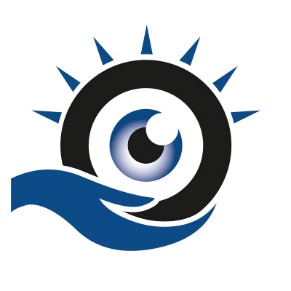 Definire un benchmarck asupporto delle decisioni
Rendere esplicita la relazione fra prezzo/costo e dimensioni del mercato (numero pazienti)
Rivalutare i parametri in funzione dei costi di ricerca e dei fatturati potenziali
Introdurre nella formula un correttivo per la costo efficacia (innovatività)
OSSFOR
16
Farmaci Orfani: profili economici
Riflessioni finali
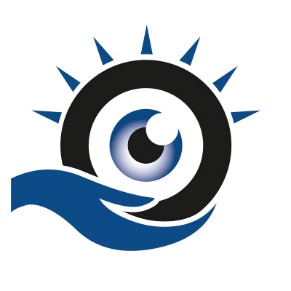 La questione è chiara
Oltre gli incentivi bisogna garantireadeguata profittabilità
Le Agenzie ne tengono conto
Ma in modo implicito
I numeri sono spesso fuorvianti
Vanno adeguatamente analizzati
A volte l’apparenza inganna
La costo-efficacia può essere fuorviante…anche se non può essere ignorata
OSSFOR
17
Federico  Spandonaro
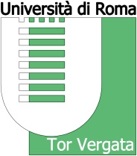 federico.spandonaro@uniroma2.itpresidente@creasanita.itwww.creasanita.it
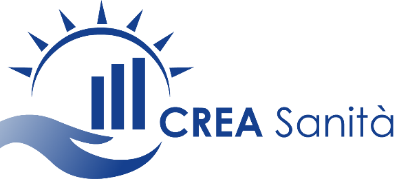 18